Research Project 016/2010 financed by Ministry of Health
3rd EAVLD CONGRESS PISA (Italy), 12th – 15th  October 2014
ALKALINE PHOSPHATASE ACTIVITY IN CHEESE MADE FROM PASTEURIZED MILK
Buffoli E., Bolzoni G.
National Reference Centre for Bovine Milk Quality
 Istituto Zooprofilattico Sperimentale della Lombardia e dell'Emilia Romagna. Brescia (Italy)*
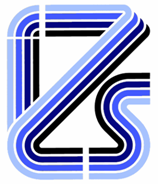 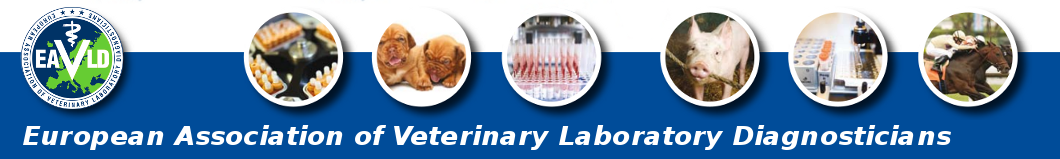 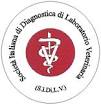 INTRODUCTION
The Phosphatase Alkaline (ALP) is an enzyme used as indicator of correct pasteurization towards safety of milk and milk products. The legal limit of ALP activity in cheese made from pasteurized milk has yet to be determined, but a tentative limit of 10 mU/g was proposed by the European Union Reference Laboratory (ANSES) to ensure the safety of the products.
The aims of this study were: 1) to establish a cheese classification based on the main composition and production characteristics affecting ALP values, 2) to start a preliminary overview of  ALP levels in Italian cheese.
MATERIALS & METHODS
The main groups of cheese classification are based on: origin of milk (animal species), consistence of pasta, heat treatment of curd, presence of rind, presence of added ingredients, artisanal or industrial production, ripening time.
About 450 samples from 59 types of cheese were selected from the main classification groups and analyzed with the fluorometric method (ISO/CD 11816-2:2010, Fluorophos® instrument). Cheese made from raw milk, pasta filata cheese and blue cheese were excluded  from the study.
Table 1. ALP content  of  the main groups of cheese
RESULTS
Our preliminary observations demonstrated that the majority of analysed Italian cheese products made from pasteurized milk conform with the tentative limit of 10 mU/g. Table 1 shows the number of analysed samples divided by category and the geometric mean of ALP values. Although data collection was not based on statistical criteria, the difference between industrial and artisanal production was clear: in many cases the former conformed the tentative limit, the latter often exceeded it (Table 2). Obviously, the inclusion of artisanal cheese may partially influence the geometric mean of each category, thus resulting in higher values.
Table 2. ALP content of  artisanal vs. industrial cheese
DISCUSSION & CONCLUSIONS
PASTEURIZATION
TIME & TEMPERATURE
The observed “non-conformity” is often linked to incorrect practices of production, especially for artisanal products where the process is often less standardized.  When the ALP content exceeds the limit, it would be necessary to confirm the results by analysing different batches of the same product: fluctuating ALP values suggest a poorly standardized processing method that needs changes, often related to the milk pasteurization procedure; instead, steady noncompliant ALP values demand a careful control of all production phases.
The milk heat treatment is the first and principal critical phase: often the heat process indicated on the label does not correspond to that really applied. ALP determination on milk, both before and after  pasteurization, allows to identify the problem and to introduce changes in the treatment.  The subsequent control steps should include: 
“microbial” ALP determination (according to ISO/CD 11816-        2:2010)
milk ALP determination during other specific critical phases: coagulation (time and temperature, starter culture addition, other ingredients addition), ripening, portioning and packaging.  
Basic hygiene procedures are fundamental in all these steps to prevent ALP increments due to microbial ALP activity. A schematic representation of the “control plan” is shown in Figure 1.
The careful control of all these stages and the possible corrective actions could allow to solve the noncompliant conditions. Only at the end of such a control plan and after a confirmation of test results on the same cheese produced in different dairy plants it will be possible to identify those products that, because of their intrinsic properties, are characterized by “unavoidable”,  high ALP values, being thus eligible for  possible derogations.
INCORRECT HEAT TREATMENT
TREATMENT CORRECTION
COAGULATION
TIME & TEMPERATURE
WITH/WITHOUT STARTER CULTURES
EXTERNAL CONTAMINATION 
(e.g.  Coliforms, moulds…)
BASIC HYGIENE PROCEDURES
 (e.g.  instruments)
WITH/WITHOUT ADDED INGREDIENTS
RIND WITH NATURAL MOuLDS/RIND WITH FOREIGN MOLDS
RIPENING
UNAVOIDABLE BACTERIAL INCREASE
PRODUCT SPECIFITY
PORTIONING & PACKAGING
IN THE DAIRY FARM/
AT THE SUPERMARKET
EXTERNAL CONTAMINATION 
(e.g. Staph)
BASIC HYGIENE PROCEDURES
(e.g. knives)
Figure 1. Flow chart of the control plan for noncompliant cheese
*Via Bianchi 7/9 – 25124 Brescia (Italy) Tel. +39 030 2290541 E-mail: giuseppe.bolzoni@izsler.it